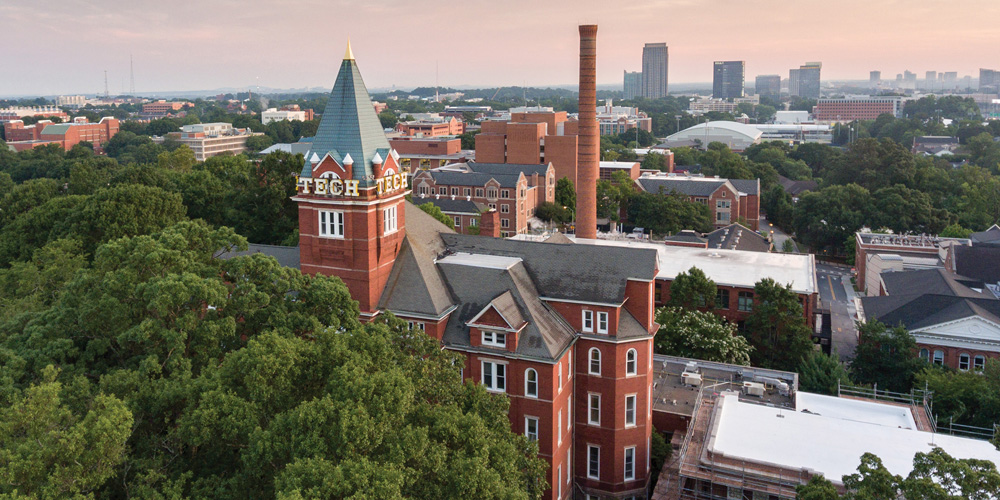 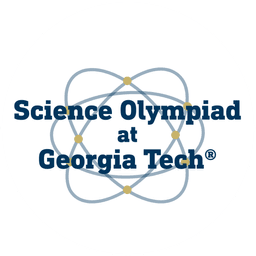 Ecology
Division B/C
Georgia Tech Event Workshop Series 2024-25
Agenda
Event Overview
Topic Areas
Quantitative Tips
Note Sheet Tips
How to Prepare
Event Overview
Students will answer questions involving content knowledge and process skills in the area of ecology and adaptations in featured North American biomes.
Each team may bring only one 8.5” x 11” sheet of paper, which may be in a sheet protector sealed by tape or laminated, that may contain information on both sides in any form from any source without annotations or labels affixed along with two stand-alone non-programmable, nongraphing calculators (Class II).
North American Biomes
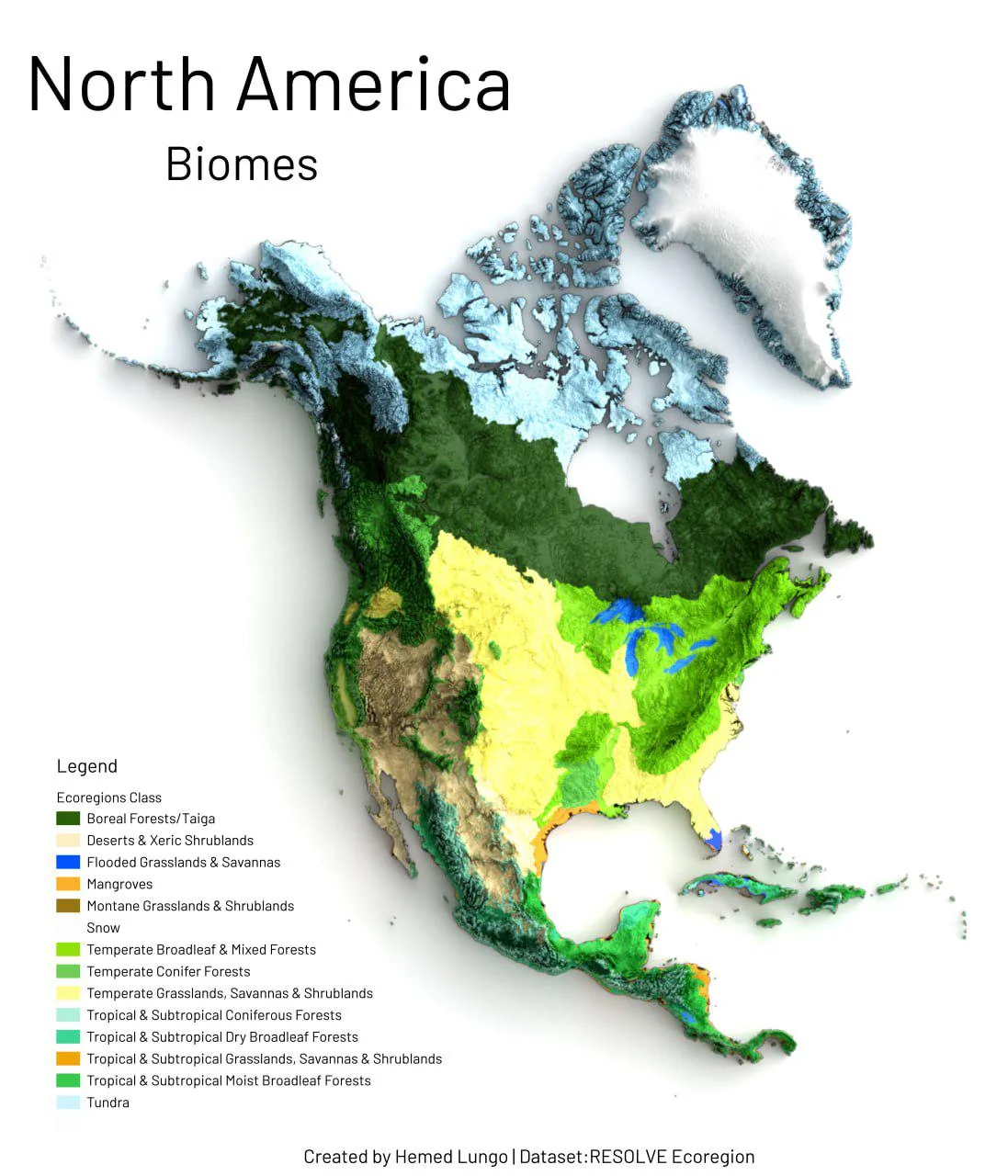 Temperate deciduous forest
Coniferous forest
Grasslands/Prairie
Desert
Taiga
Tundra
Topic Areas
01
Part 1: Review of the General Principles of Ecology
02
Part 2: Terrestrial Ecosystems
03
Part 3: Human Impact on Ecosystems
Part 1: Review of the General Principles of Ecology
Food webs and trophic pyramids, nutrient cycling, community interactions, population dynamics (including density dependent/independent  limiting  factors,  carrying capacity, doubling time, exponential/logistical growth and how to calculate population growth), extinction, selection, and migration. At the regional and state level, the general ecological principles should focus on local and regional ecology.
Food webs and trophic pyramids
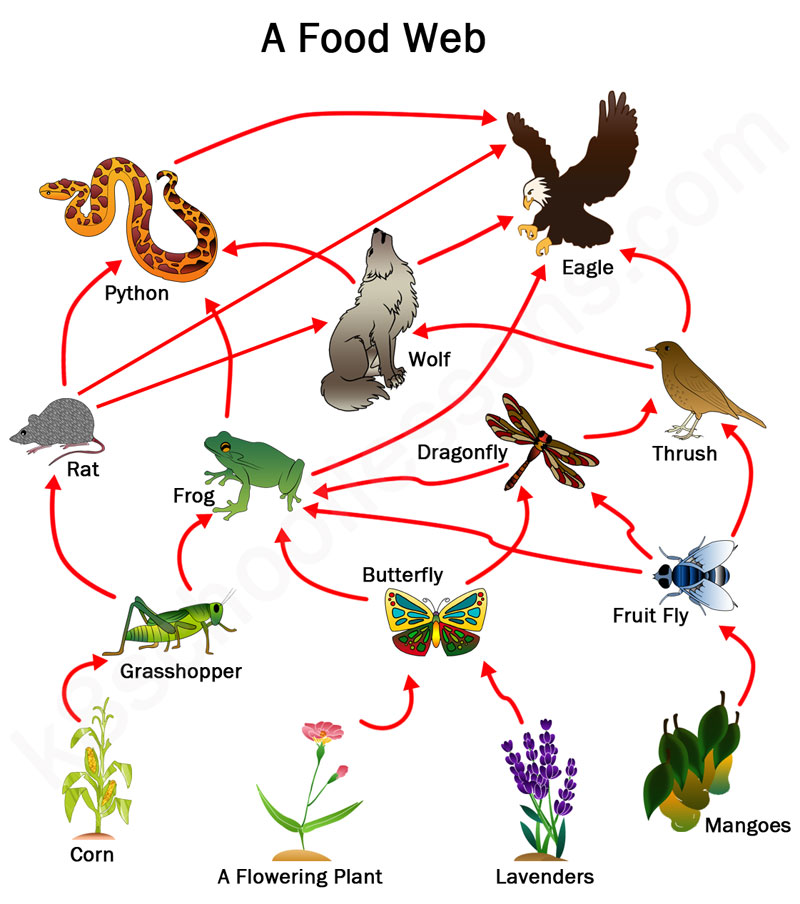 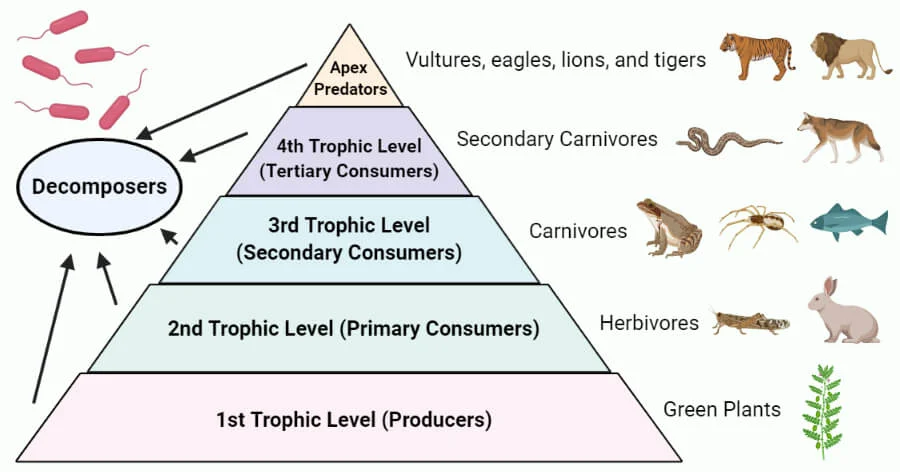 Nutrient Cycling - Carbon
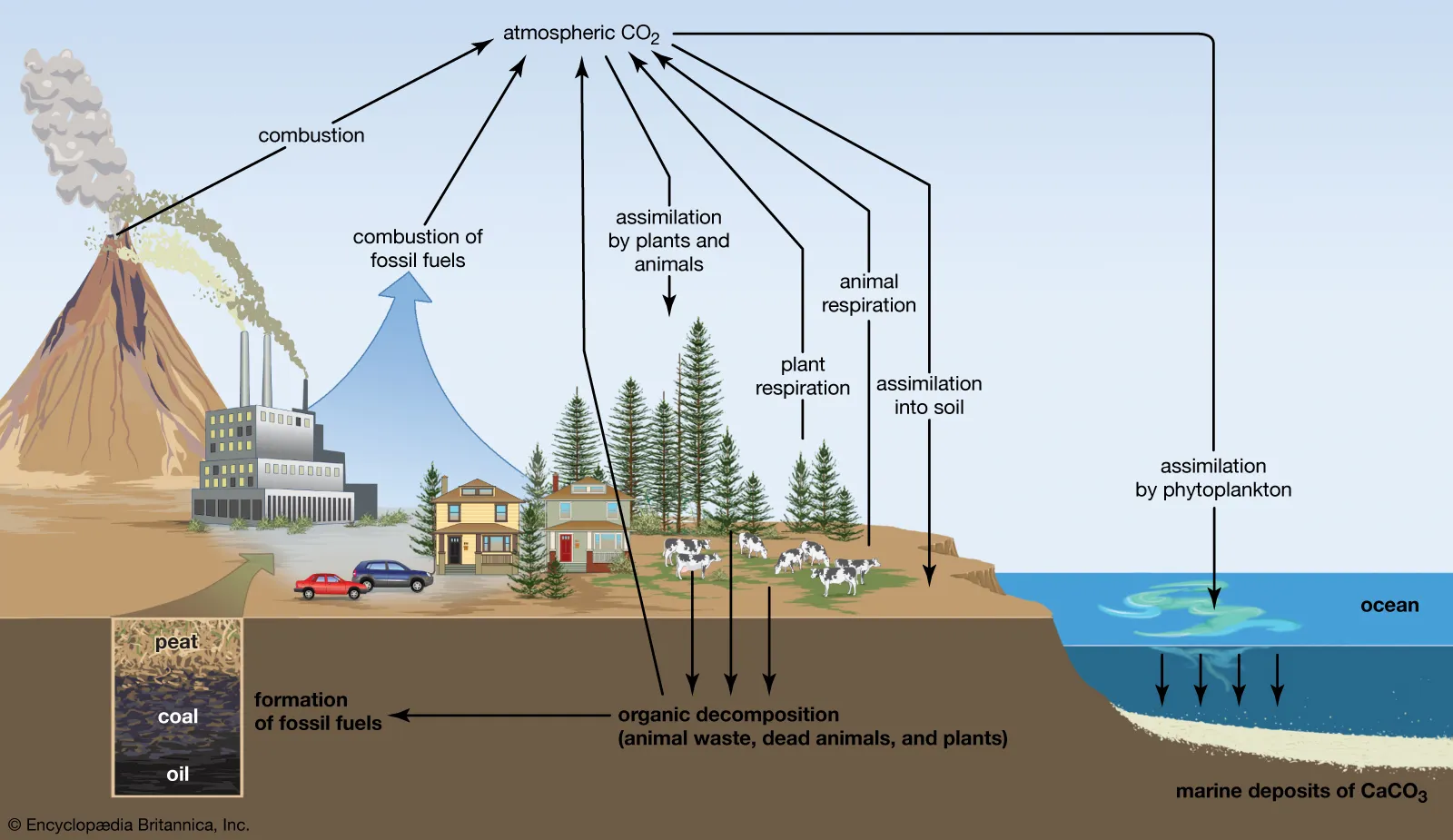 Nutrient Cycling - Nitrogen
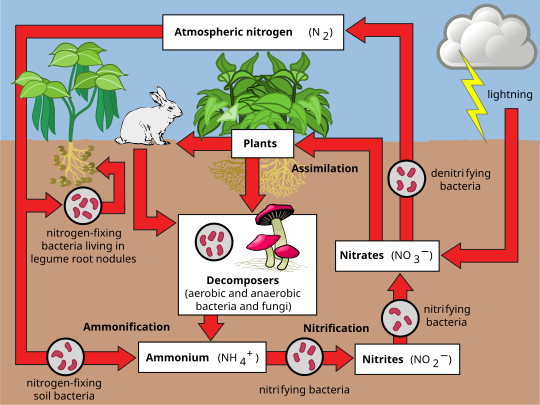 Nutrient Cycling - Phosphorus
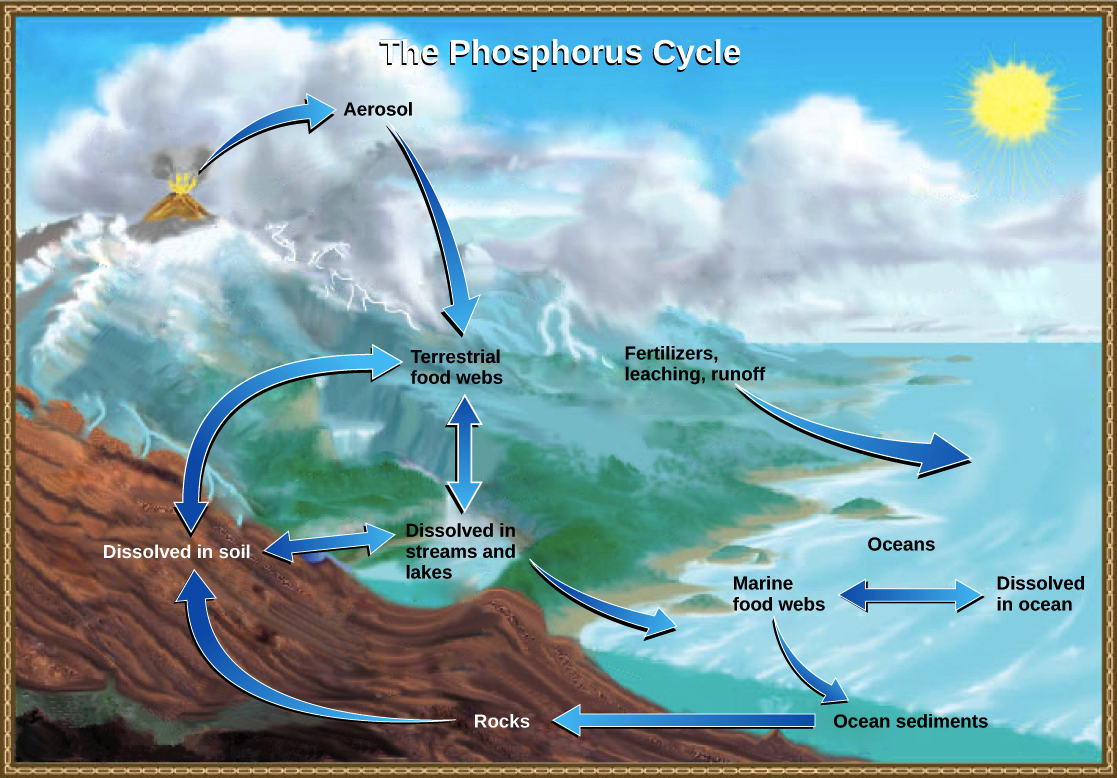 Water (Hydrologic) Cycle
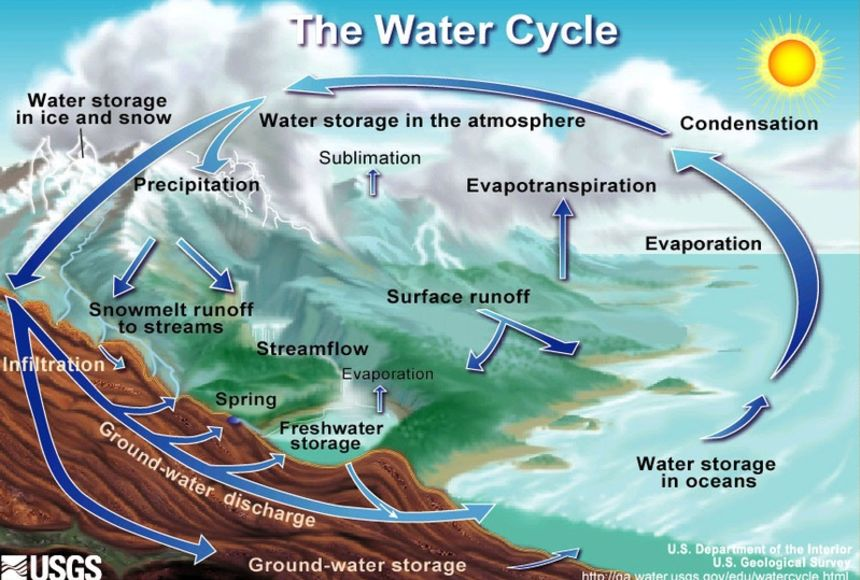 Nutrient Cycling - Calcium
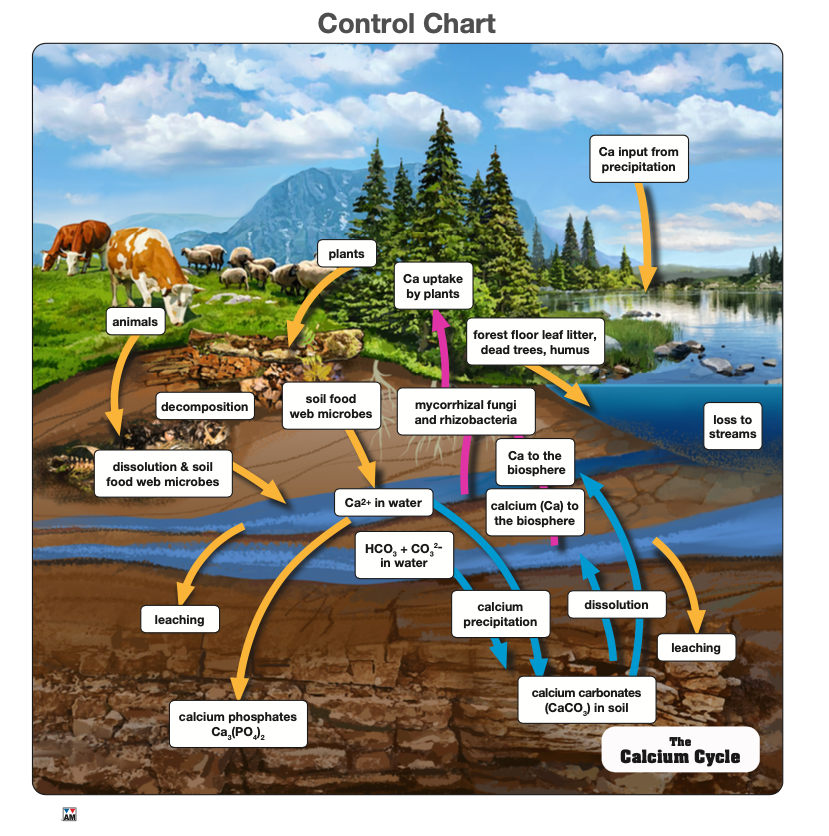 Nutrient Cycling - Potassium
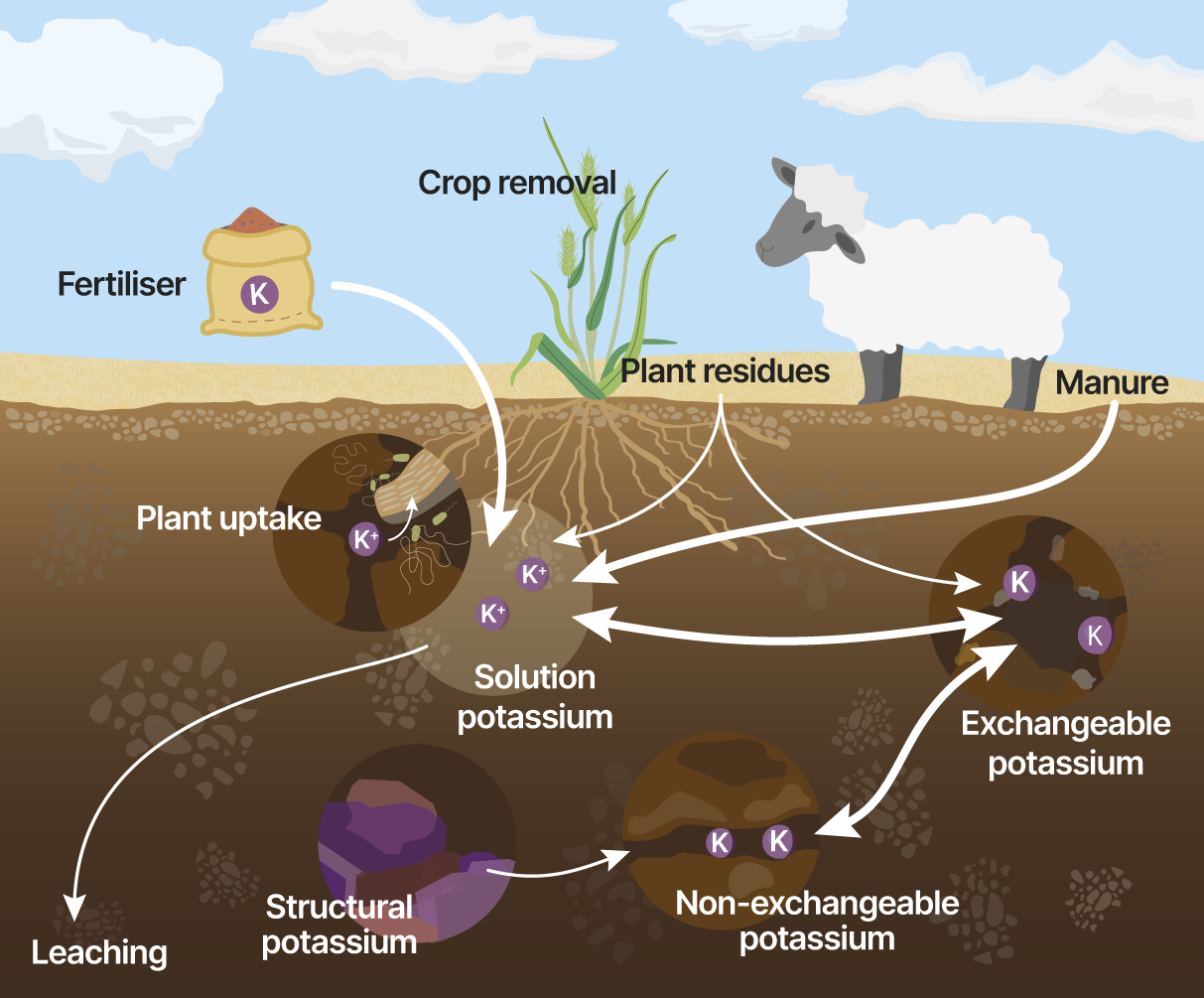 Nutrient Cycling - Sulfur
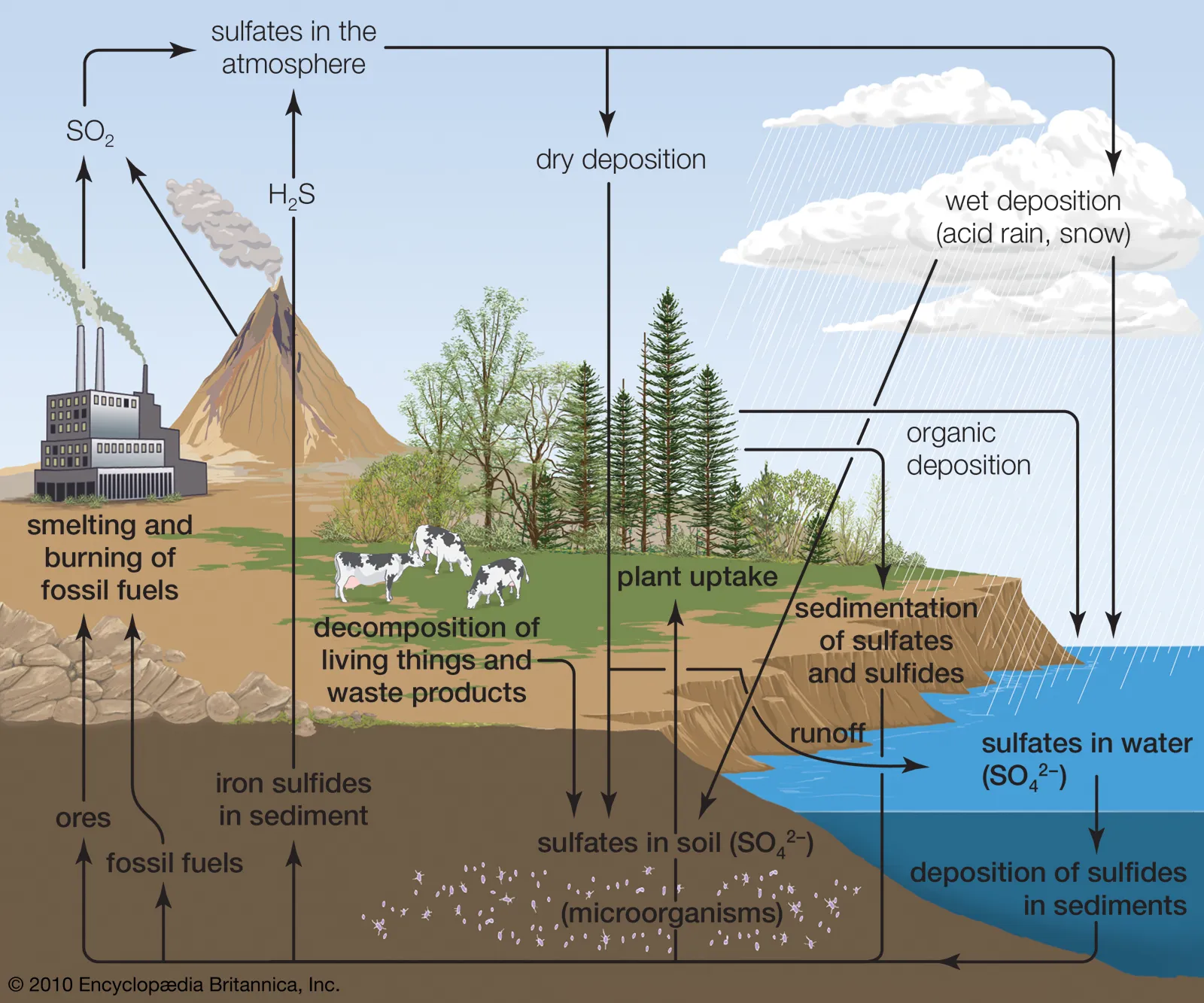 Community Interactions - Interspecific
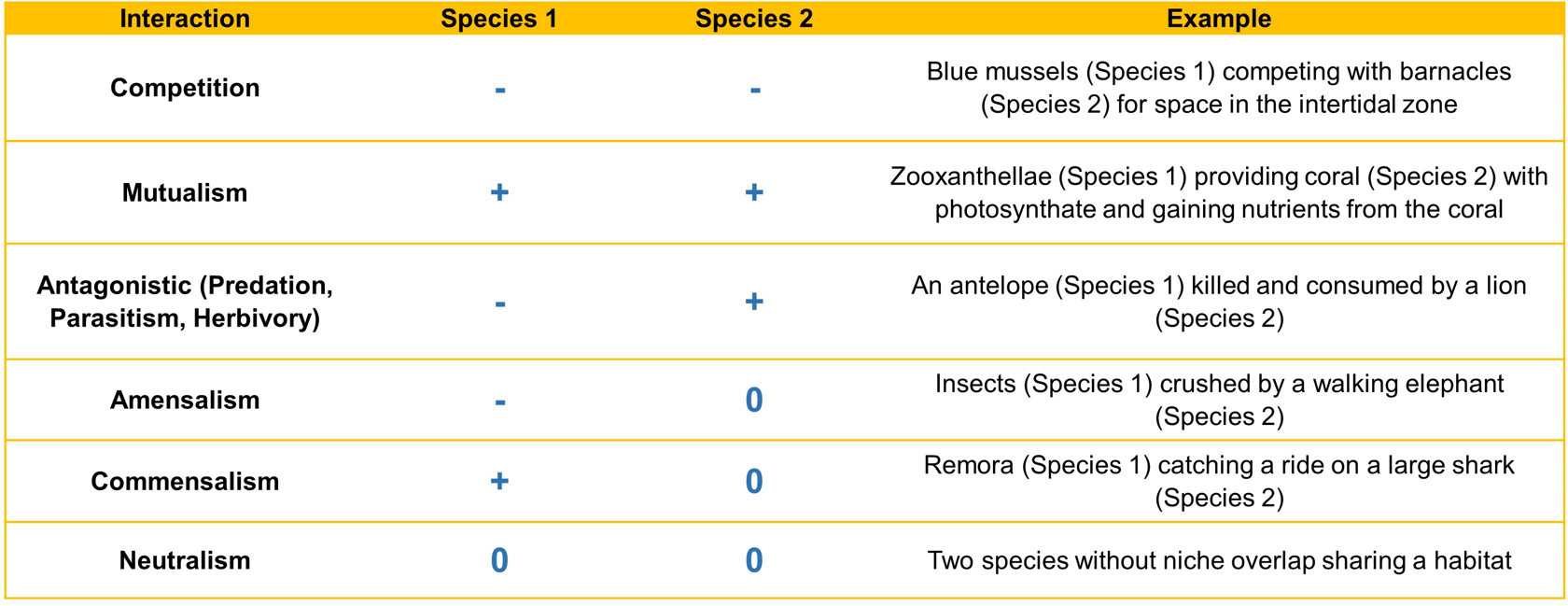 Competition
Gause’s Competitive Exclusion Principle
Niche Partitioning
Interference Competition
Exploitative Competition
Apparent Competition
Limiting Factors
Density Dependent
Disease/parasitism
Competition
Predation
Resource Availability
Density Independent
Climate and weather events/seasonal cycles (monsoons)
Catastrophic events (fires, hurricanes, etc.)
Habitat alteration and destruction
Pollution
Population Growth
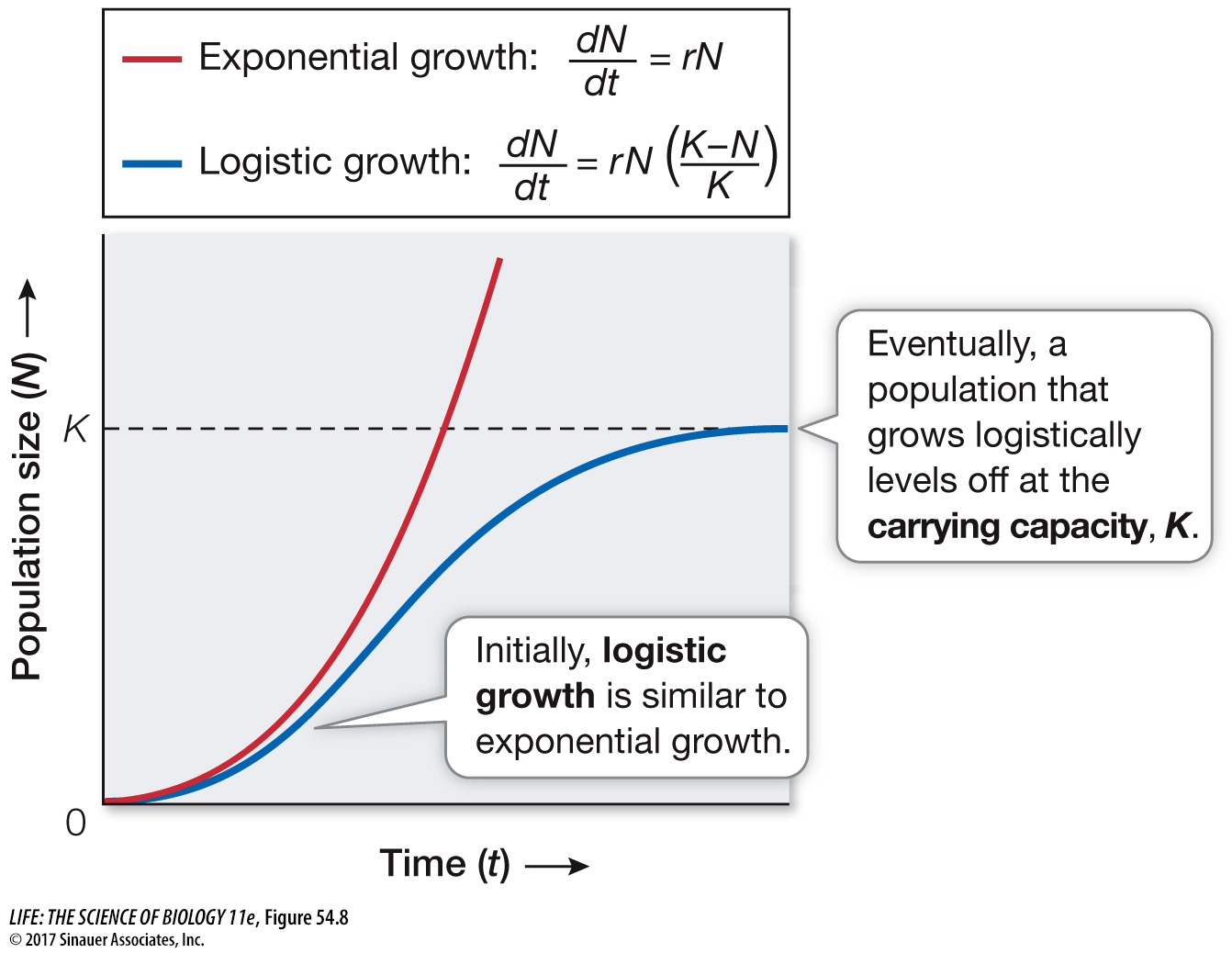 r/K Selection Theory
Verhulst equation of population dynamics
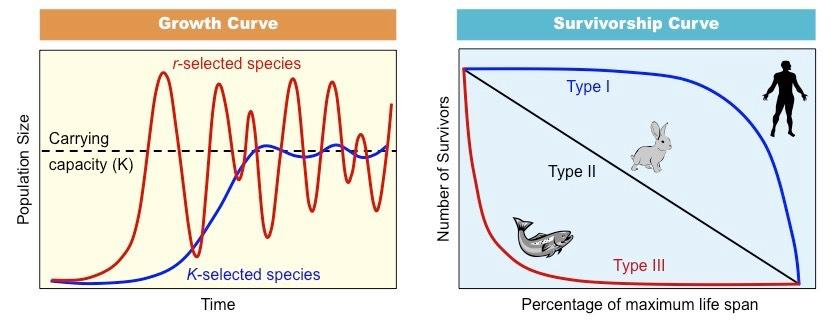 Population Doubling
Rule of 70: Doubling Time = 70/rate of growth
T(double) = ln(2)/k
Predation
Trophic Cascade
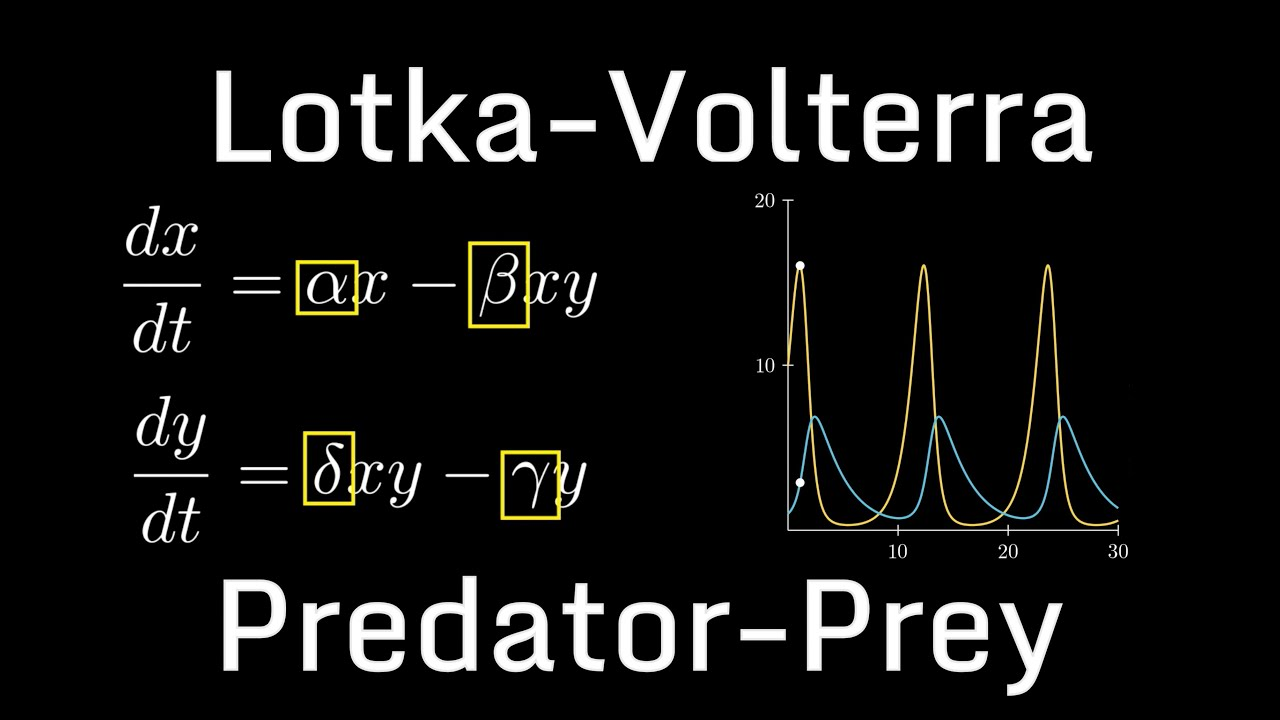 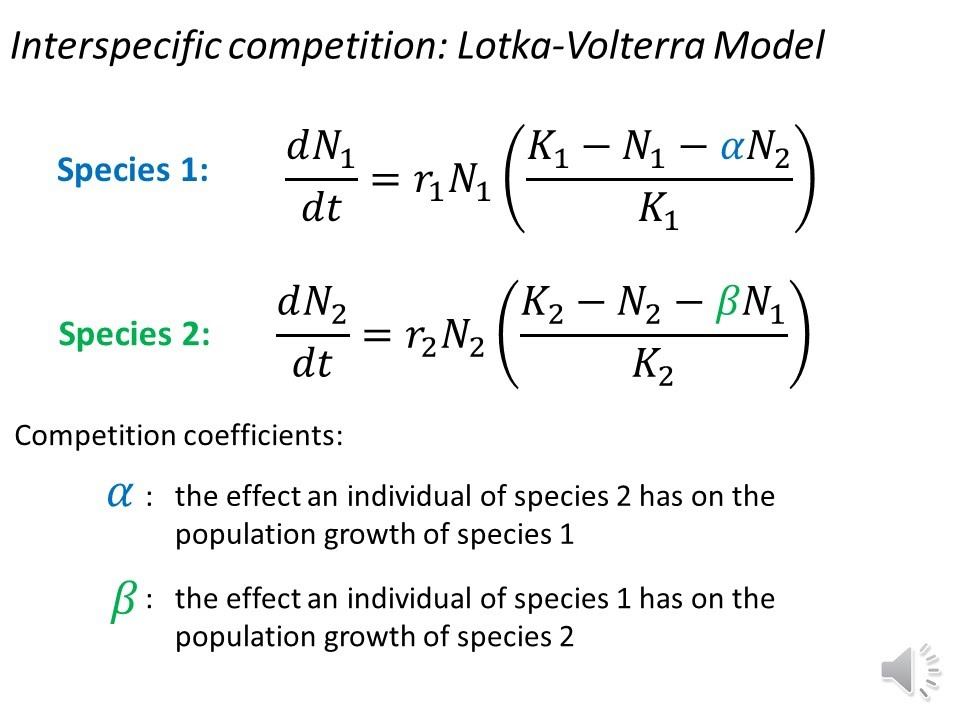 Selection
Natural selection
Variation
Differential Reproductive Success
Adaptation
Mimicry
Speciation
Prezygotic barriers
Postzygotic barriers
Allopatric speciation
Sympatric Speciation
Adaptive Radiation
Character displacement
Mutation
Evolution
Regional Ecology
Southeast Region
Understand specific keystone species, common species, endangered species
Flora and fauna
Regional climate trends
Agricultural impacts
Know case studies
Part 2: Terrestrial Ecosystems
Ecology of the Tundra, Taiga and Deciduous Forests 
Understand basic concepts of biodiversity (e.g., importance, different types)
Div. C State and Nationals only: Be able to apply knowledge of biodiversity  (plot  maps,  simulations of selection effects on populations)
 Div. C Nationals only: Understand terminology and be able to calculate biodiversity of sample data (species richness, Simpson index, Shannon-Wiener index)
Koppen Climate Classification System
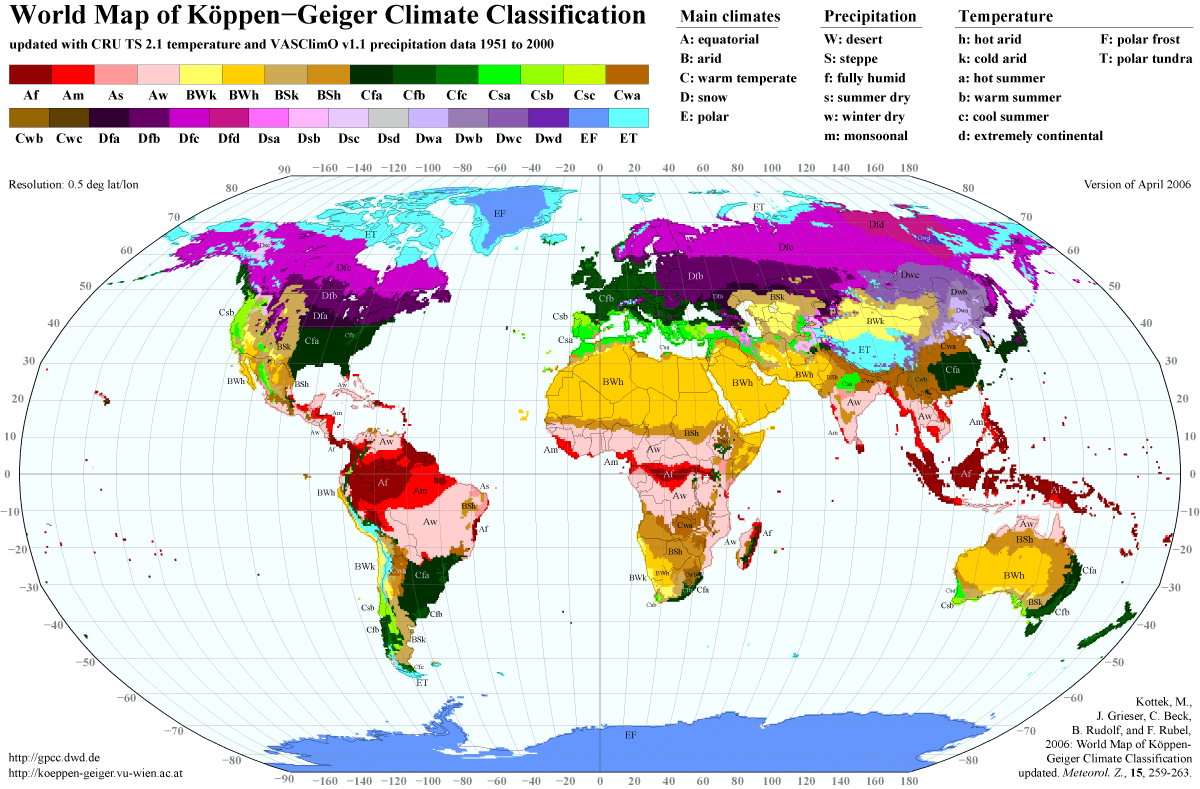 Soil Classification Systems
USDA Soil Taxonomy
Unified Soil Classification
Soil texture triangle
Biome-specific soil profiles
Impact on agriculture
Part 3: Part 3: Human Impact on Ecosystems
Topics such as climate change, invasive species, acid deposition (including acid rain), erosion, and chemical contamination (pollution) 
The pros and cons of using alternative energy and its effect on the environment
Understand the goals of conservation biology and how they can be obtained
Reclamation of disturbed areas versus reintroduction of species 
Division C State and Nationals only: Be able to answer questions as they pertain to case studies
 Division C only: adding indigenous knowledge or traditional ecological knowledge (TEK) to our “toolkit”
Threats to the Tundra
Climate Change
Air Pollution
Industrial Activity
Invasive and Migrating Species
Threats to the Taiga
Deforestation
Commercial Activity
Acid Rain
Threats to the Deciduous Forest
Forest fragmentation
Overpopulation
Invasive species
Pollution
Fire Suppression
Acid rain and other changes in atmospheric chemistry
Human-induced climate change
Agricultural Impacts
Issues relating to crops that are frequently grown in your region/state
CAFOs and animal waste
Climate change impacts on crop viability and seasonality
GMO crops
Fertilizer and runoff
Traditional Ecological Knowledge
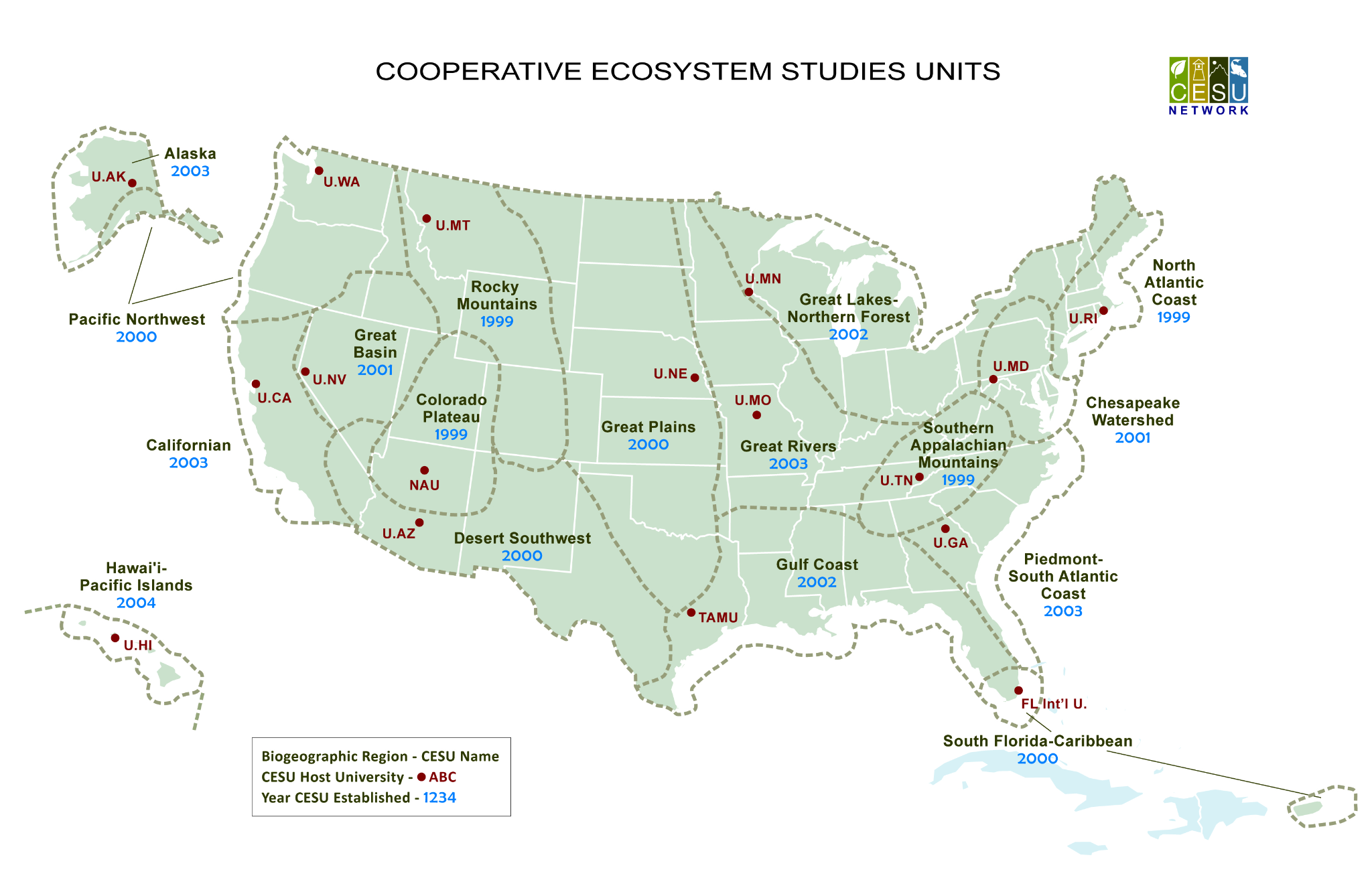 Quantitative Tips
Write all formulas down in your note sheet
Make sure you know what each variable stands for
Write an example of how to use the numbers in a solved problem
If you encounter a graph/plot you’ve never seen before – decipher it by looking at the axes, read the context
Shannon Index
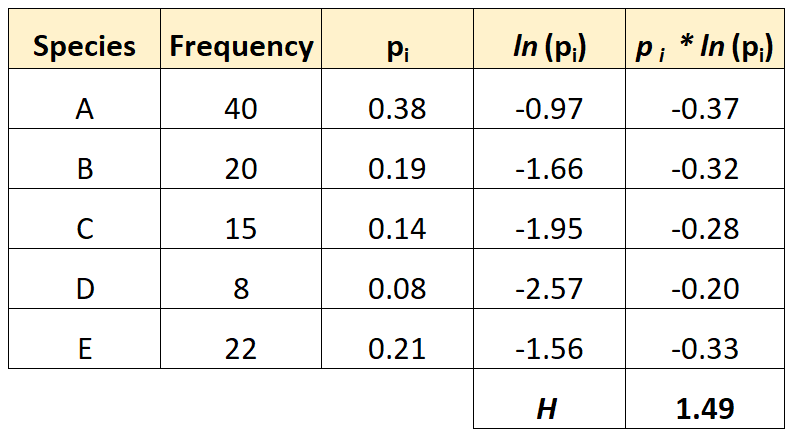 Note Sheet Tips
Organize the note sheet by the 3 parts and topic areas
Landscape orientation
Use 3 columns 
Small size font, sans serif
Minimize margins
Include common diagrams/graphs/charts
Print in color
Front and back – fill all the empty space
Can hand write into the empty space
How to Prepare
Gaining Knowledge and Preparing Note Sheet
Textbooks
YouTube/Khan Academy
AP Biology class
Practice Tests and Test Releases
Test trading with other schools
Invitational test releases
Past archives
AP Biology ecology practice questions
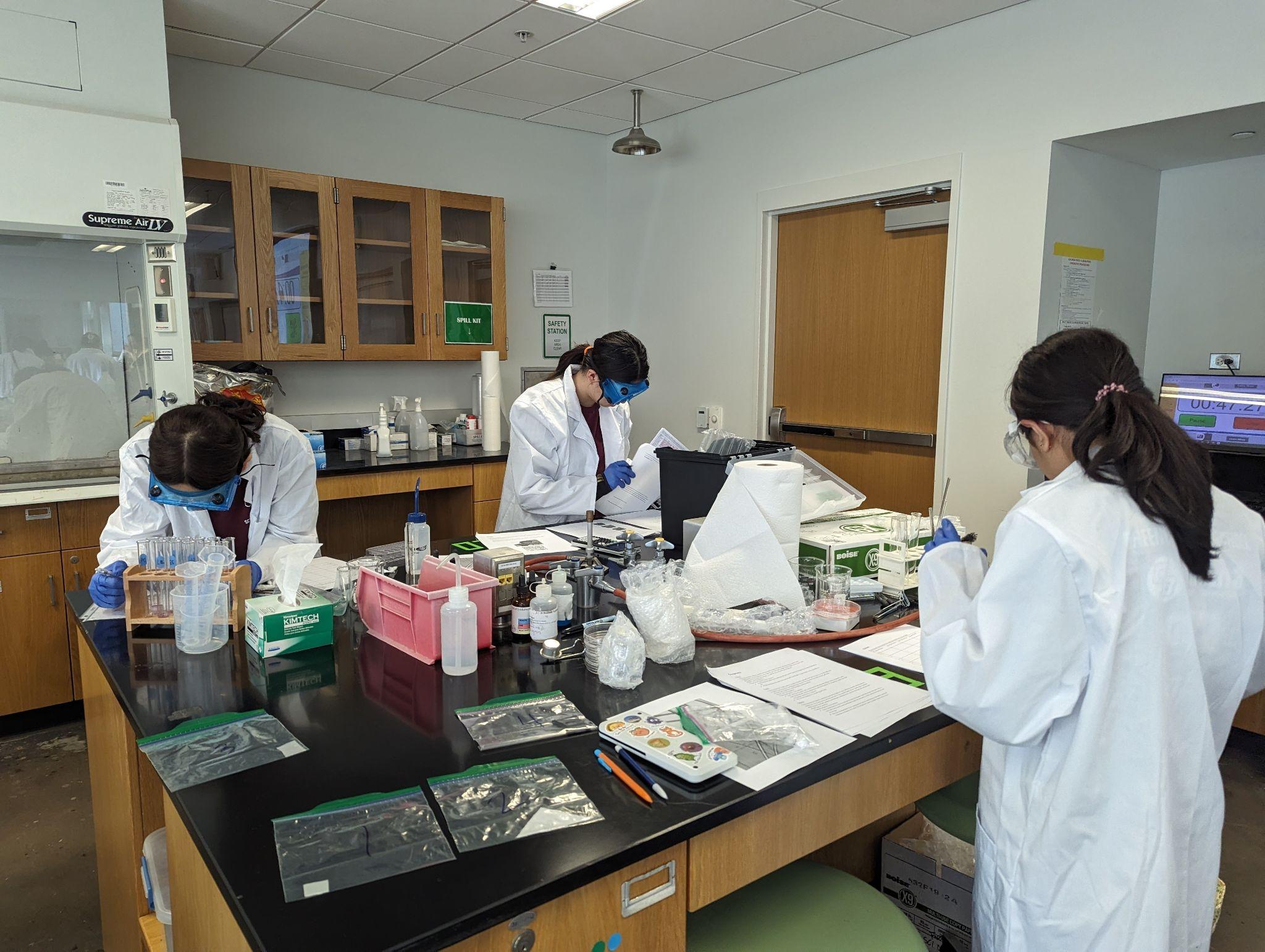 THANKS!
Rebecca Xiong 

Email: rebeccaxiong01@gmail.com

Ex-Brookwood HS competitor, Ex-President of UChicago SO, state and regional ES for IL, VA, MI, NY

Feel free to reach out if you have any questions!
[Speaker Notes: (replace picture with a picture from one of our tournaments)]